Integrating Clinical Insights: Key G/GEJ Cancer Data Analyzed from the San Diego Oncology Conference
Samuel J. Klempner, MD
Gastrointestinal Oncology
Massachusetts General Hospital Cancer Center
Harvard Medical School
Boston, MA
Resource Information
About This Resource
These slides are one component of a continuing education program available online at MedEd On The Go titled Navigating Challenges in Metastatic Gastric/GEJ Cancer Management: Advancements in Biomarker-Directed Therapies

Program Learning Objectives:
Describe relevant molecular biomarkers and how they relate to clinical characteristics of G/GEJ cancers
Discuss the impact molecular biomarkers have on treatment selection in metastatic G/GEJ cancers
Evaluate clinical data with current and investigational combination regimens for the first-line treatment of advanced G/GEJ cancers
Identify adverse effects associated with individual components of combination regimens and their prophylactic and management strategies in the setting of advanced or metastatic G/GEJ cancers
Implement strategies to provide holistic, multidisciplinary care for patients with advanced or metastatic G/GEJ cancers
Evaluate recent practice-changing data to inform treatment strategies for patients with G/GEJ cancers

MedEd On The Go®
www.mededonthego.com
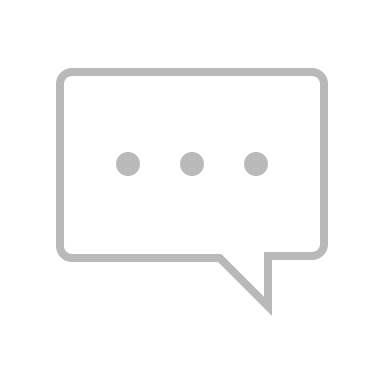 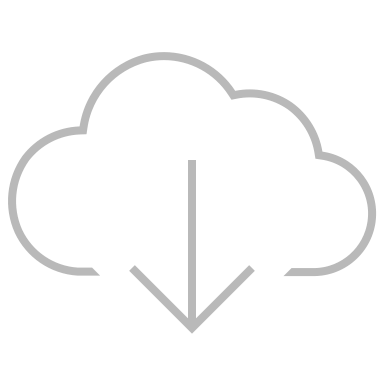 This content or portions thereof may not be published, posted online or used in presentations without permission.
This content can be saved for personal use (non-commercial use only) with credit given to the resource authors.
To contact us regarding inaccuracies, omissions or permissions please email us at support@MedEdOTG.com
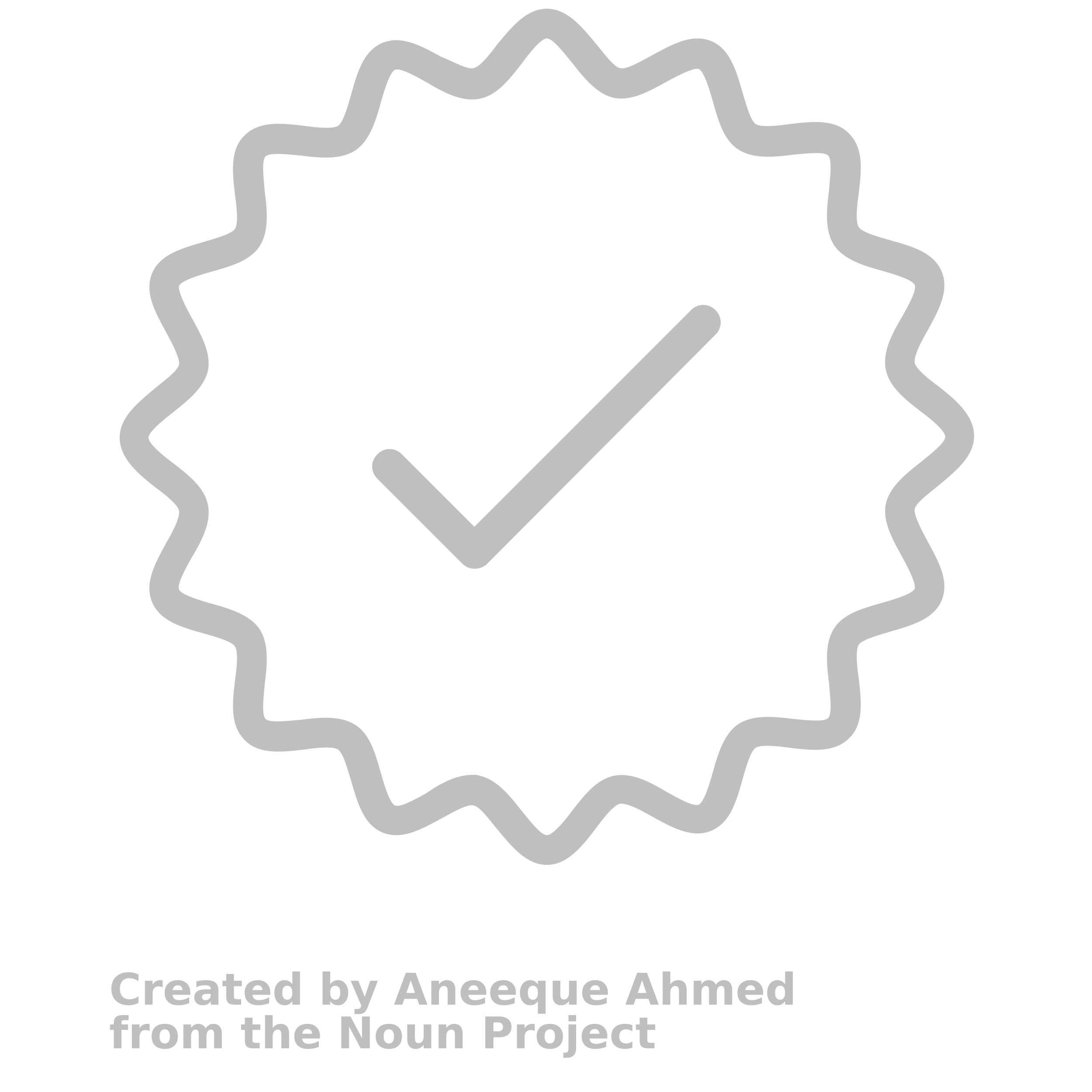 Disclaimer
The views and opinions expressed in this educational activity are those of the faculty and do not necessarily represent the views of Total CME, LLC, the CME providers, or the companies providing educational grants. This presentation is not intended to define an exclusive course of patient management; the participant should use their clinical judgment, knowledge, experience, and diagnostic skills in applying or adopting for professional use any of the information provided herein. Any procedures, medications, or other courses of diagnosis or treatment discussed or suggested in this activity should not be used by clinicians without evaluation of their patient's conditions and possible contraindications or dangers in use, review of any applicable manufacturer’s product information, and comparison with recommendations of other authorities. Links to other sites may be provided as additional sources of information.
The Following Abstracts Were Discussed:
Rodon J, Wainberg ZA, Zhang M, et al. Preliminary efficacy and safety results of anti-TROP2 ADC SKB264 (MK-2870) in patients (pts) with previously treated advanced gastric (G) or gastroesophageal junction (GEJ) cancer from a Phase 2 study [abstract]. AACR; Cancer Res 2024;84(7_Suppl):Abstract CT038.
Zhao L, Zhang G, Liu Z, et al. An anti-claudin 18.2/CD3 bispecific antibody for the treatment of claudin 18.2 positive gastric cancer [abstract]. AACR; Cancer Res 2024;84(6_Suppl):Abstract 6706.
Ji J, Shen L, Li Z, et al. Cadonilimab plus chemotherapy versus chemotherapy as first-line treatment for unresectable locally advanced or metastatic gastric or gastroesophageal junction (G/GEJ) adenocarcinoma (COMPASSION-15): A randomized, double-blind, phase 3 trial [abstract].  AACR; Cancer Res 2024;84(7_Suppl):Abstract CT006.
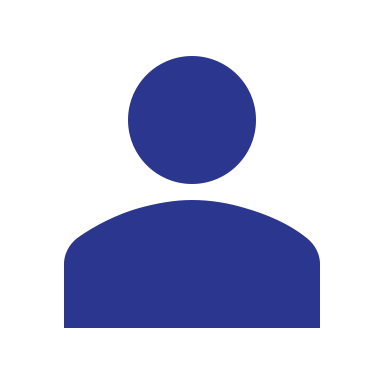 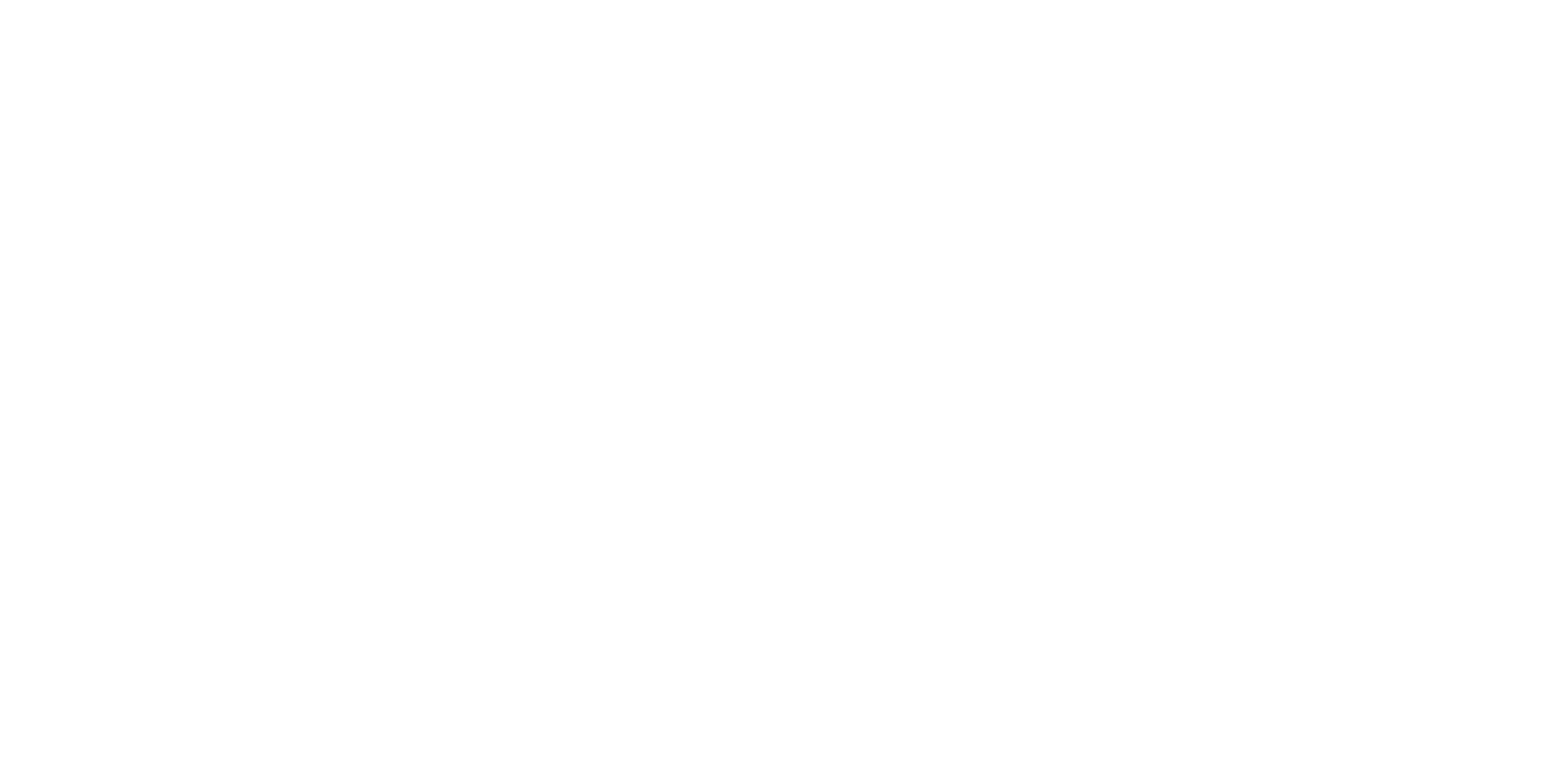 Looking for more resources on this topic?
CME/CE in minutes
Congress highlights
Late-breaking data
Quizzes
Webinars
In-person events
Slides & resources
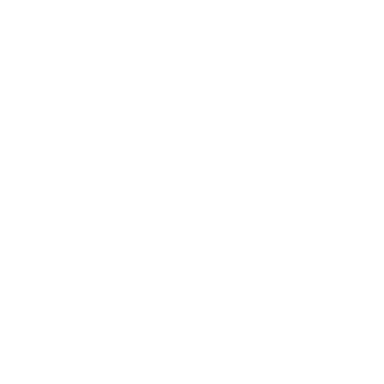 www.MedEdOTG.com